피터팬과
        철학상담
              
                 뇌9조
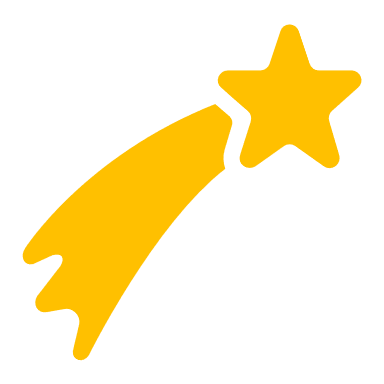 PETER PAN & PHILOSOPHY COUNSELING
시나리오 – 정지수
녹음 – 오예림, 강하나
자료정리 – 최수현
PPT – 황지연
발표 - 손진
COTENTS.
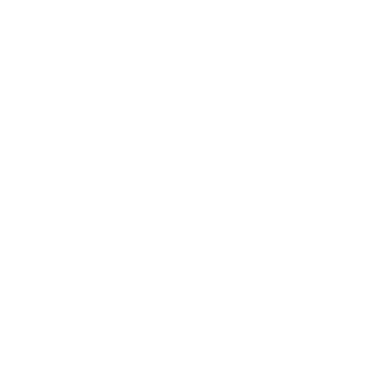 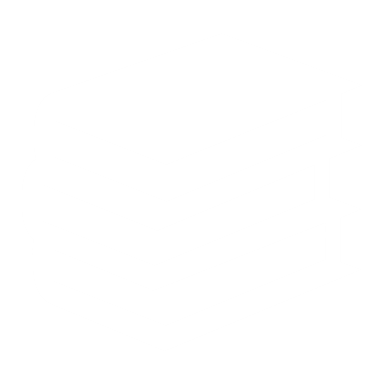 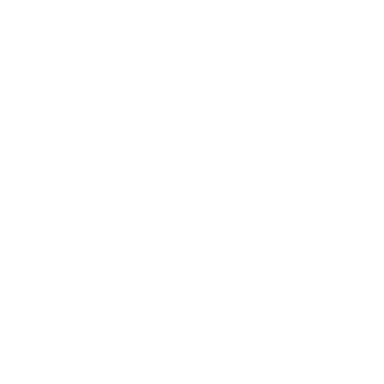 CONTENTS. D
CONTENTS. B
CONTENTS. C
CONTENTS. A
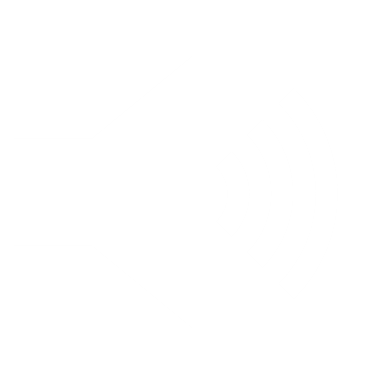 ▶
▶
▶
Check point
피터팬을 정한 이유
프로이트
피터팬의 심리
상담 내용
COTENTS A.  피터팬을 정한 이유
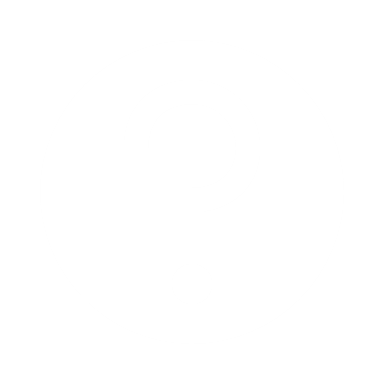 Why?
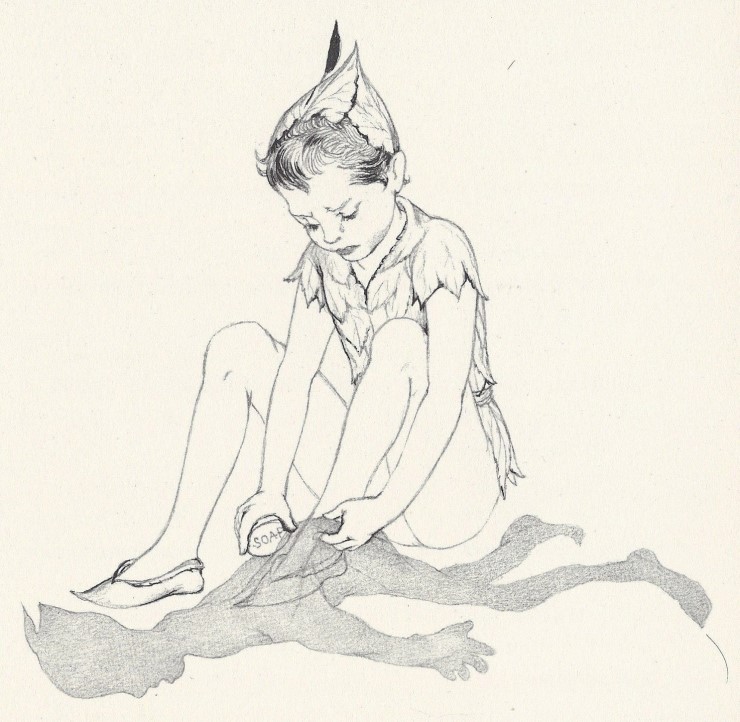 1.  과거의 아픈 기억을 가진 인물
2.   다가가기 쉬운 동화
COTENTS B.  피터팬의 심리
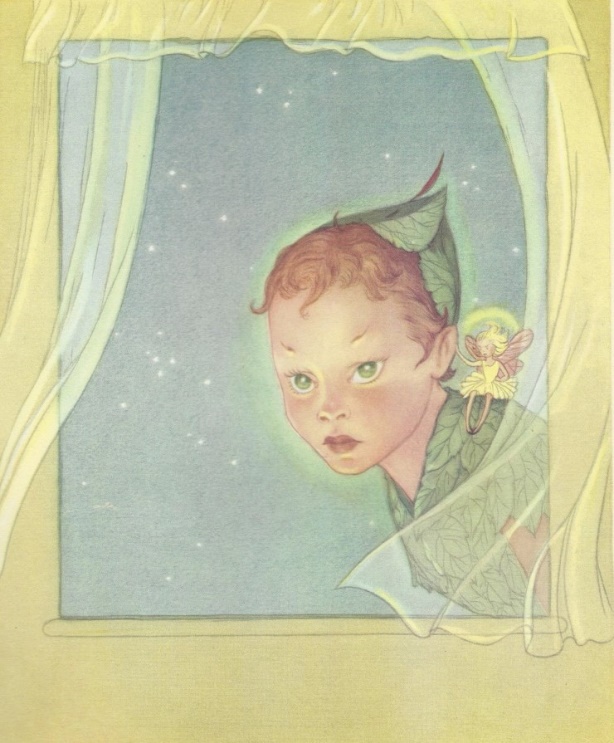 후크선장의 그늘에 가려져 
                  제대로 알지 못했던 피터팬의 내면
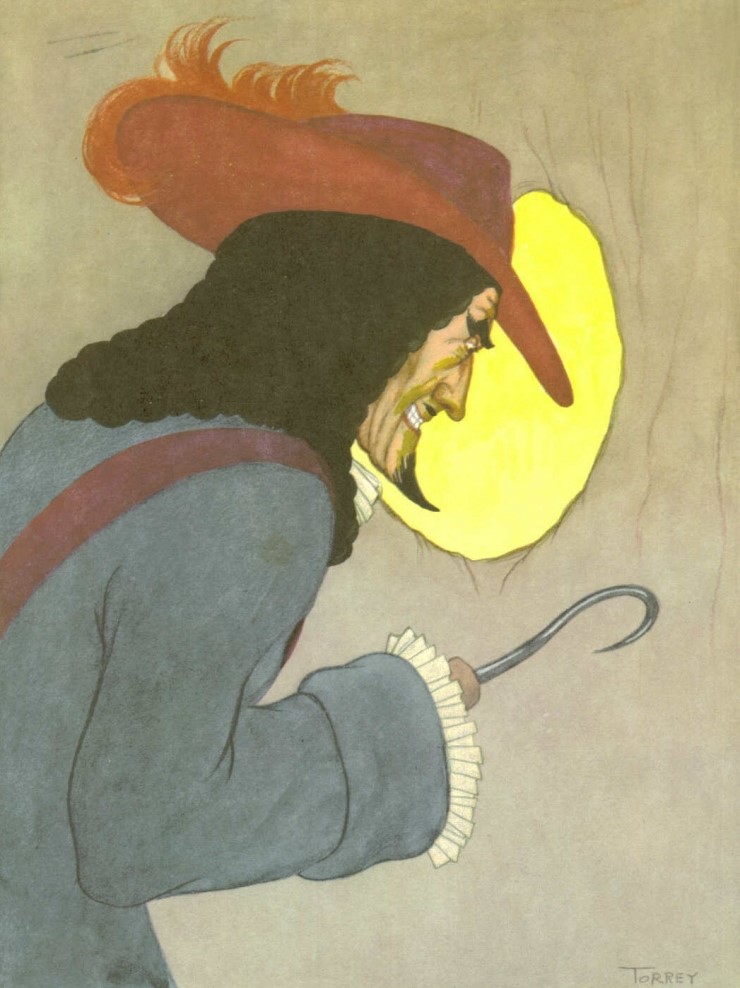 피터팬 = 영원한 아이
자기만의 세계
공격성
현실능력 & 공감능력
세상과 어른에 대한 불신
COTENTS C.  프로이트
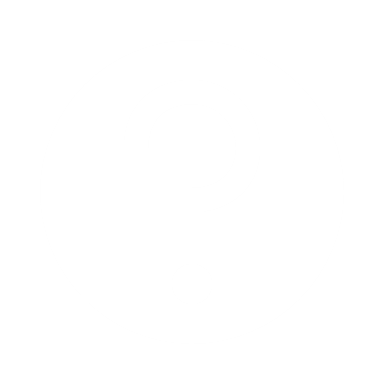 Who?
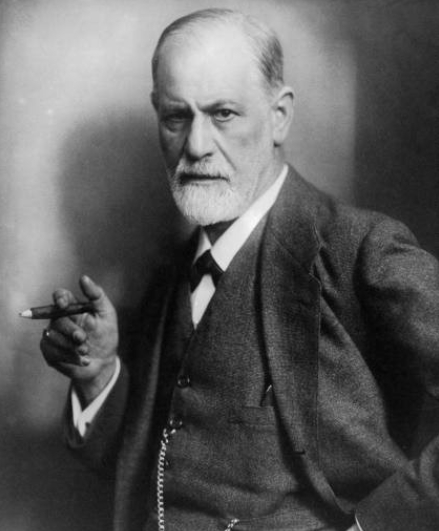 심리학자이자 정신분석가
의식과 무의식에 대한 분석
Why?
‘쾌락원칙’
프로이트를 상담자로 정한 이유
‘무의식’ 속 트라우마
Peter pan & Philosophy Counseling
▶
Peter pan & Philosophy Counseling
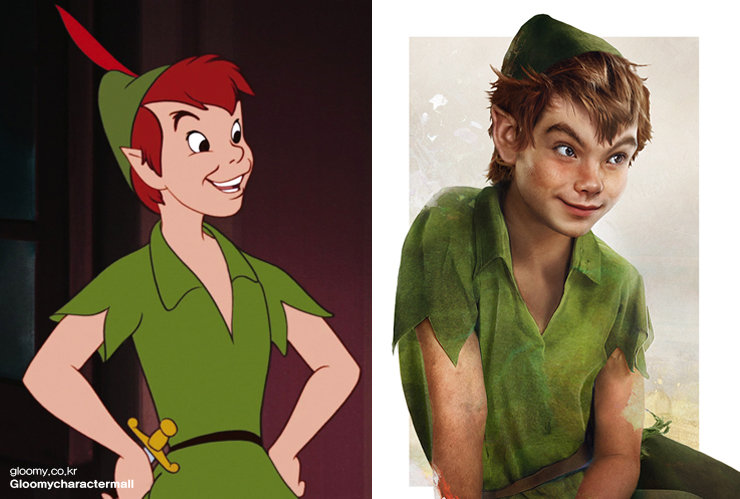 안녕하세요.
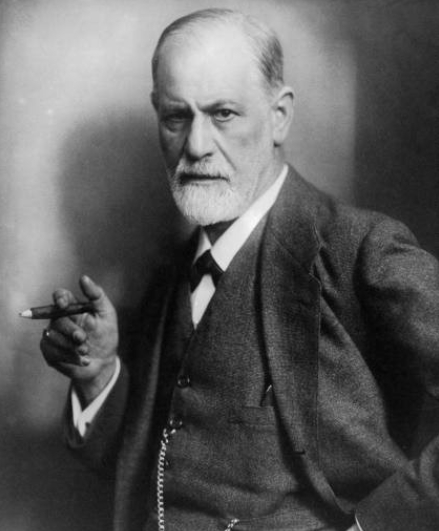 반가워요, 피터 팬. 난 프로이트라고 해요.
 
오느라 고생 많았어요.
▶
Peter pan & Philosophy Counseling
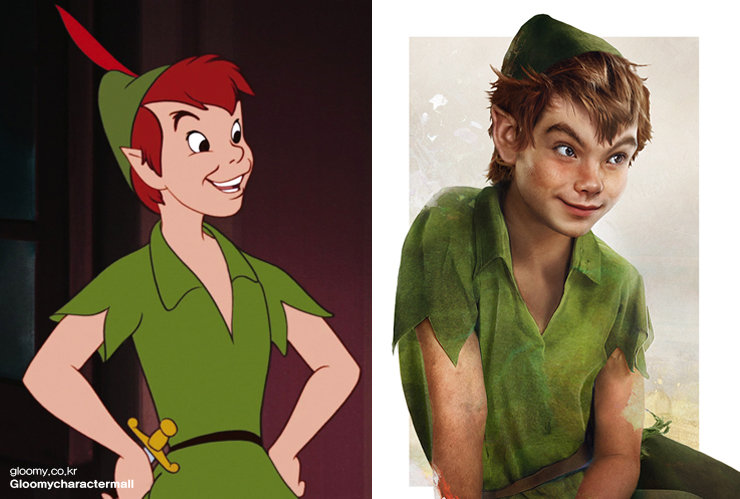 맞아요! 정말 힘들었어요! 하지만 저는 하늘을 날아 여기까지 왔죠. 

엄청나게 많은 숲과 마을을 지나서 왔어요!
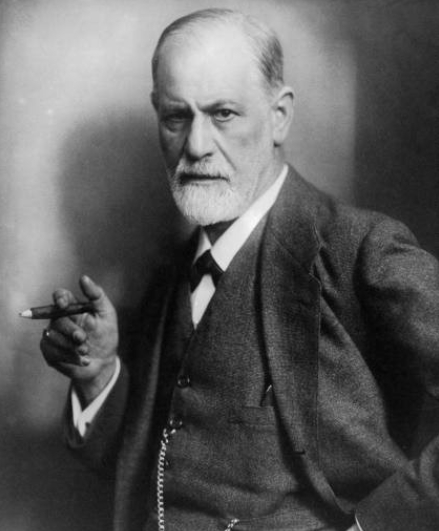 하늘을 날아서 왔다니, 정말 대단하네요!

저는 하늘을 날 수 없는데.
▶
Peter pan & Philosophy Counseling
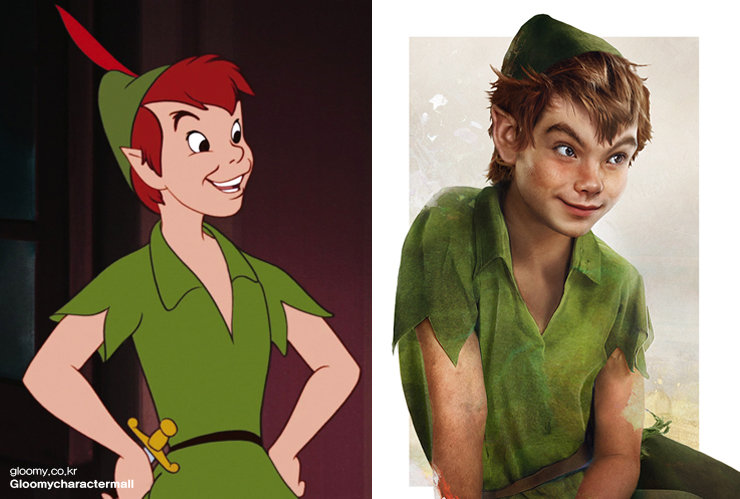 선생님은 어른이니까요. 어른은 하늘을 날 수 없어요.  

그래서 웬디는 이제 날 수 없어요.
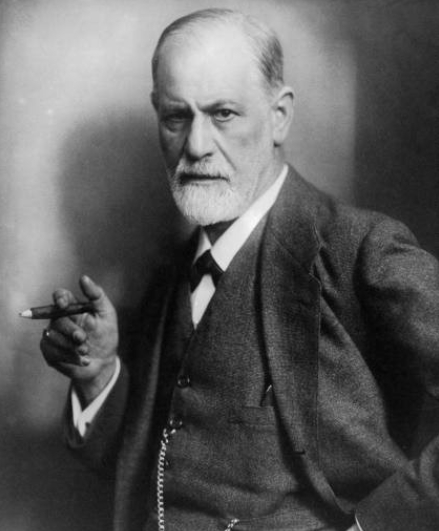 이런. 웬디가 어른이 되었나요?
▶
Peter pan & Philosophy Counseling
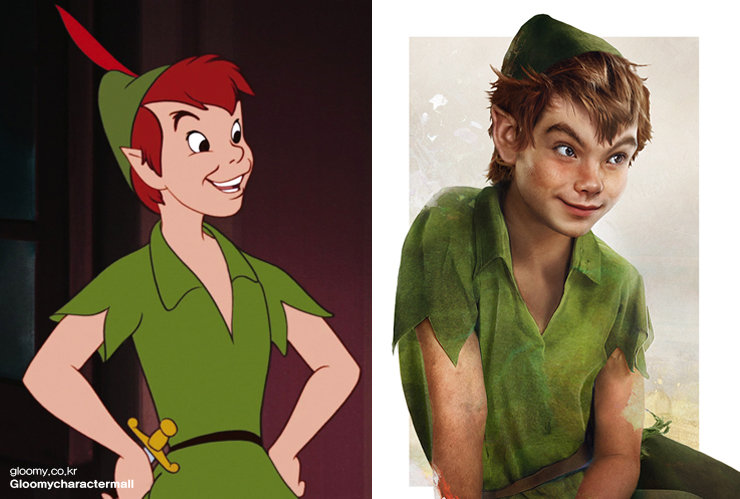 네. 웬디도 어른이 되었고 웬디의 딸도 어른이 되었어요. 

그래서 너무 속상해요
하지만 전 어른이 싫어요!
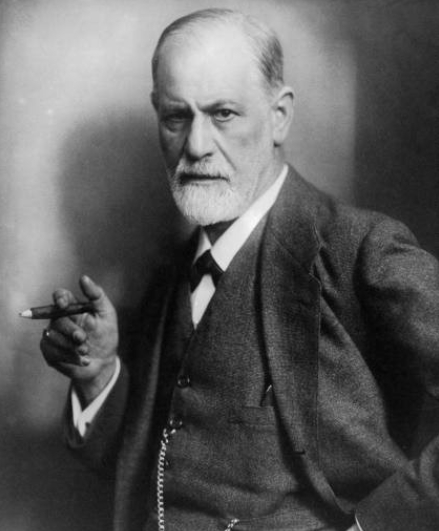 피터는 왜 어른이 되는 게 마음에 안 들까요? 

어린아이가 어른이 되는 건 당연할지도 모르잖아요.
왜요?
▶
Peter pan & Philosophy Counseling
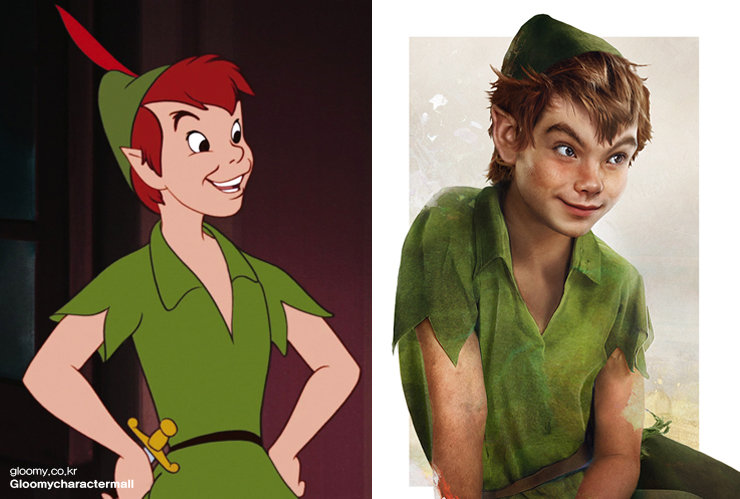 어른들은 다 나빠요! 엄마도 나빠요. 필요는 하지만요. 

전 어른이 싫으니까 어른이 되지 않을거예요!
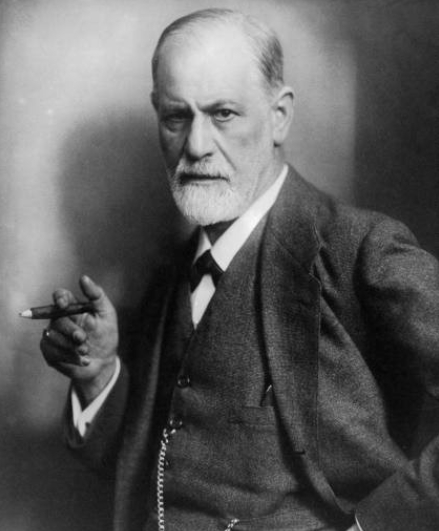 어쩌다가 그런 생각을 하게 되었나요?
▶
Peter pan & Philosophy Counseling
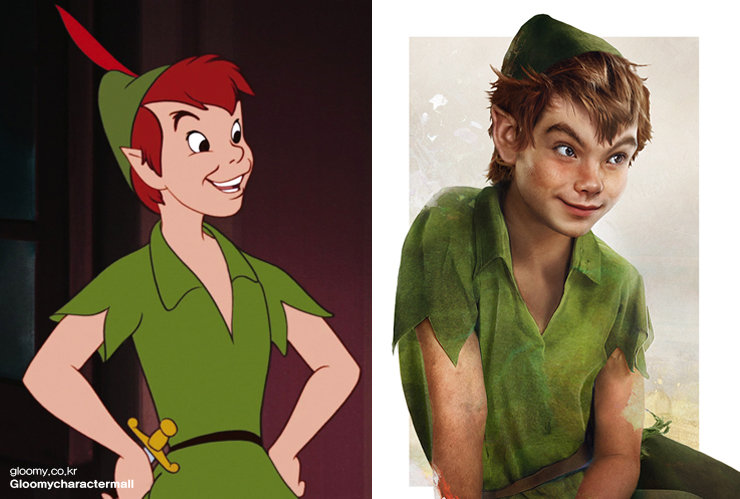 네버랜드에 오는 아이들은 모두 길을 잃은 아이들이에요. 
부모를 떠나서 온 아이들이죠. 아이들이 걷고 뛰고 하다 보면 엄마를 잠시 떠나게 되는 건 당연하잖아요? 저도 엄마를 떠났었어요. 

그리고 몇 달 뒤 집으로 돌아갔죠. 하지만 어땠는지 알아요? 
창문이 잠겨있었어요! 그리고 엄마 옆에는 다른 아이가 있었어요! 
엄마는 날 버린 거예요!
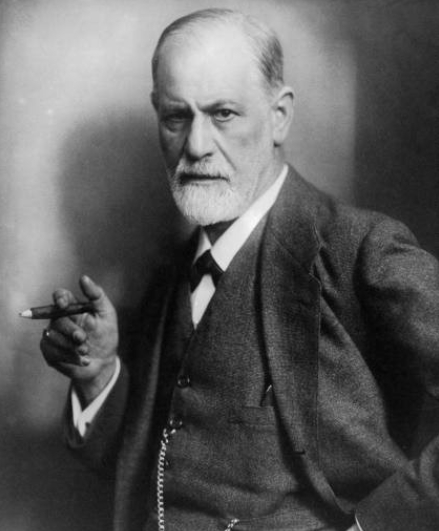 그랬군요. 정말 슬펐겠어요. 화도 나고
▶
Peter pan & Philosophy Counseling
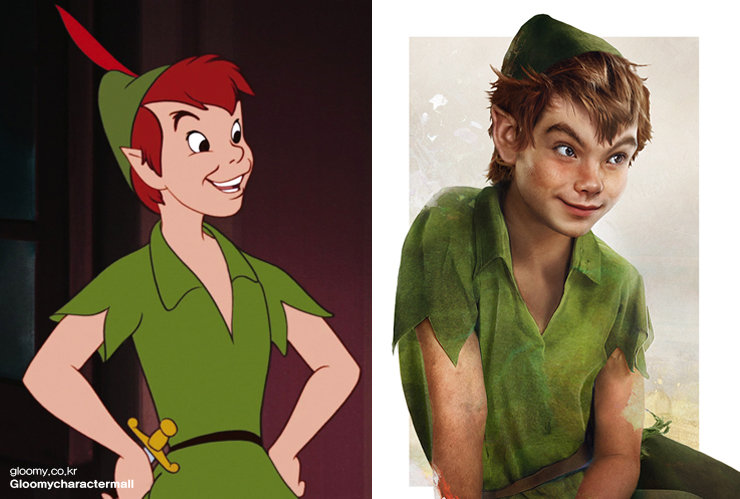 맞아요. 너무 화가 났었어요. 어른들은 믿을 수 없어요.
네. 웬디의 어머니가 창문을 열어놓고 아이들이 돌아오기를 기다리고 있었어요. 
웬디네 아버지는 아이들을 방치한 자기 잘못이라고 애들이 돌아올때까지 개집에서 지내기까지 했어요.
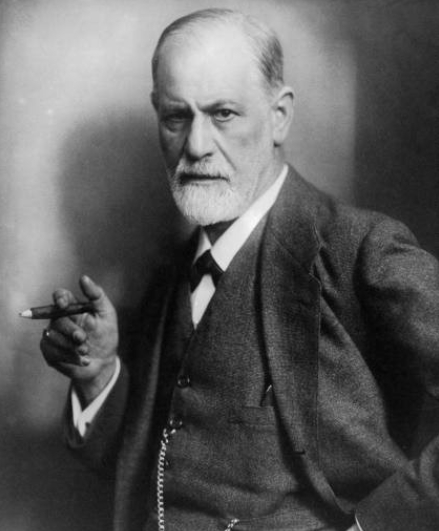 하지만 웬디는 무사히 집에 돌아갔잖아요.
피터는 그걸 보고 어떤 생각이 들었나요?
▶
Peter pan & Philosophy Counseling
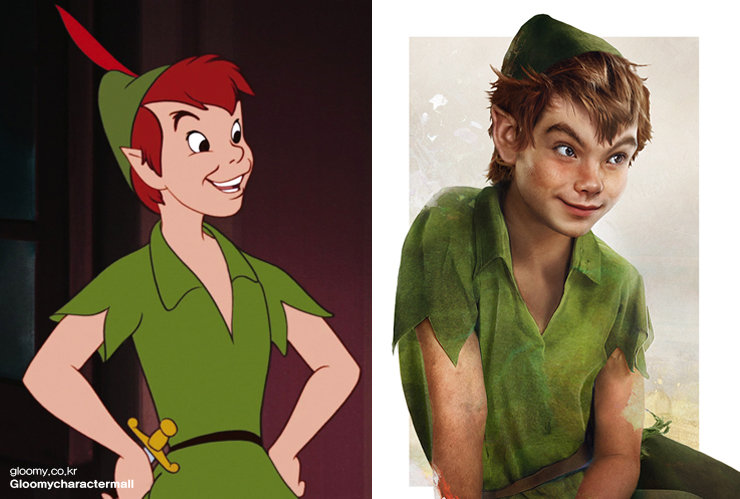 음....뭔가 내 엄마하고는 다르다고 생각했어요.
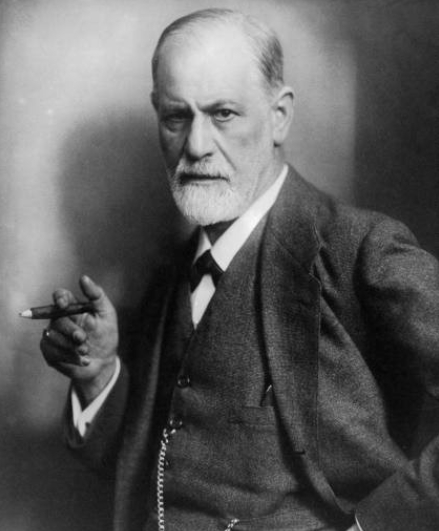 좀 더 구체적으로 말할 수 있나요?
▶
Peter pan & Philosophy Counseling
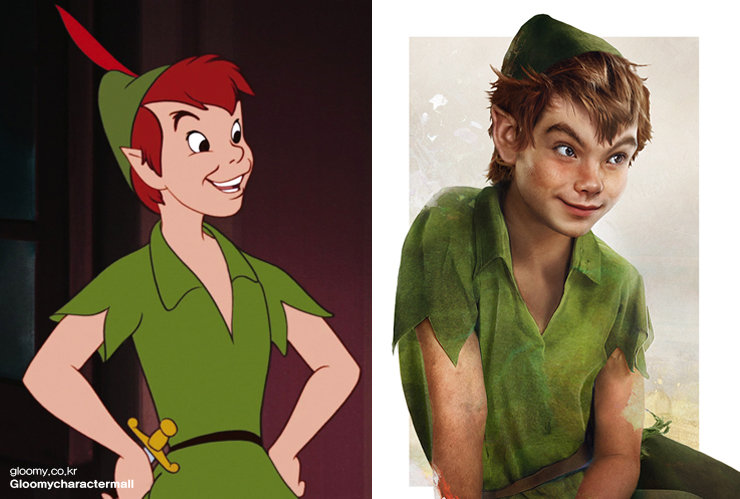 웬디의 엄마도 창문을 열어두었고, 웬디도 나중에 제가 웬디의 딸을 네버랜드로 데려갔을 때 창문을 열어두고 기다리고 있었어요. 

모든 어른이 다 창문을 닫아두는 건 아닌가 봐요.
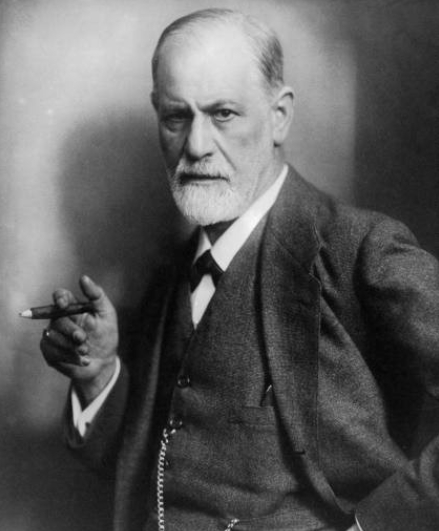 맞아요. 피터의 어머니는 잘못된 행동을 했지만 모든 어른이 그런 건 아닙니다. 

충분히 아이들을 믿고 기다려주는 어른들도 있어요. 
어쩌면 그런 어른들이 더 많을 수도 있죠.
▶
Peter pan & Philosophy Counseling
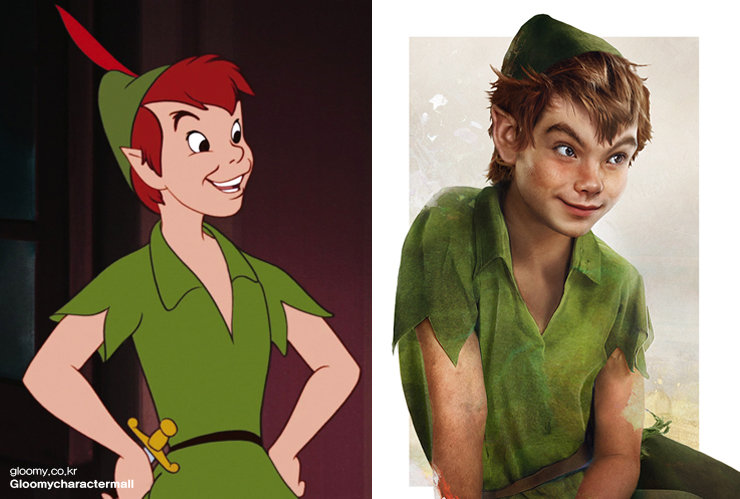 하지만…. 저는 어른이 싫은걸요! 제가 어른이 되고 싶지도, 

제 친구들이 어른이 되는 걸 보고 싶지도 않아요!
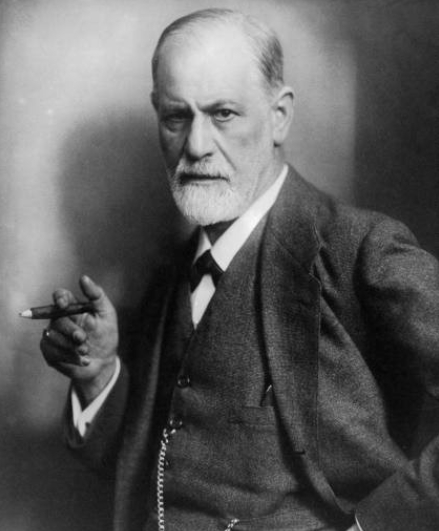 당연히 그럴 수 있어요. 피터가 어머니로부터 버림받으면서 느낀 충격과 분노가 무의식 속에 잠재된 것처럼 보여요. 

하지만 피터, 과거의 괴로운 경험을 직면할 때 사람은 성장할 수 있어요. 

그리고 결국 그 성장이 사람을 행복하게 만들 거예요.
▶
Peter pan & Philosophy Counseling
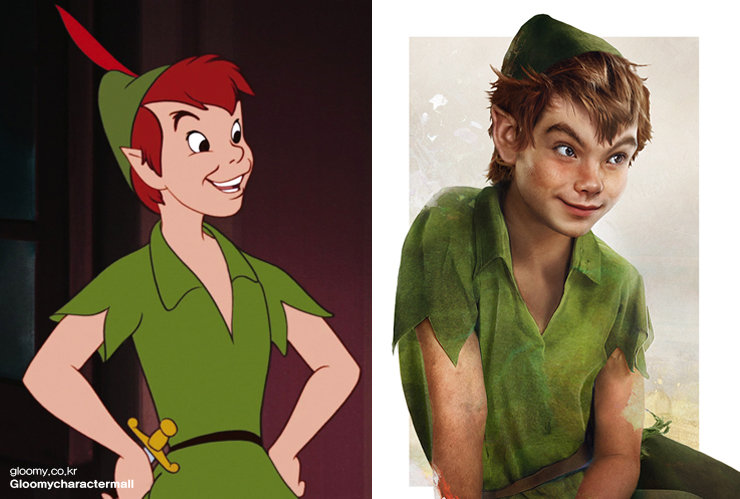 무슨 말인지 잘 모르겠어요…….
아뇨! 웬디는 나쁘지 않아요!
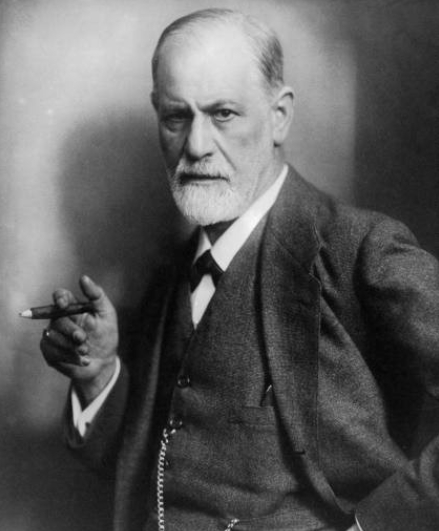 어른이 다 나쁜 존재라면 어른이 된 웬디도 나쁜 존재인가요?
그럼요. 웬디는 좋은 어른이 되었어요. 

그리고 똑같이 어른이 된 웬디의 동생들도 분명 좋은 어른이 되었을 거예요.
▶
Peter pan & Philosophy Counseling
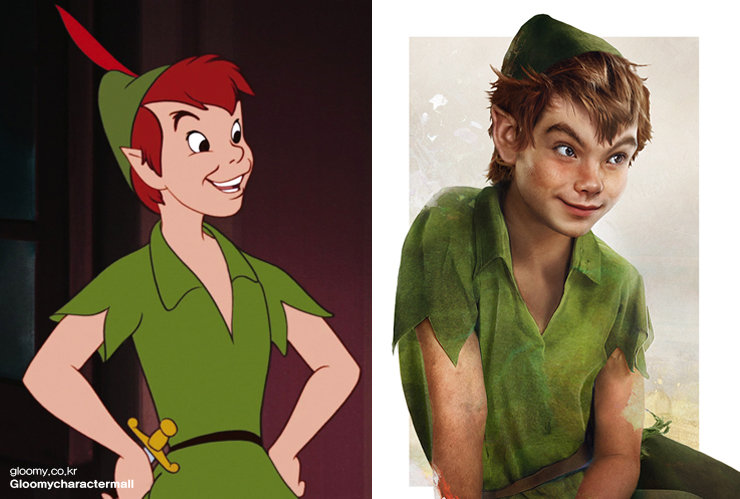 하지만 어른들은 아이들처럼 날지 못해요!
아뇨, 행복해 보였어요. 

웬디는 딸을 보며 웃고 있었어요.
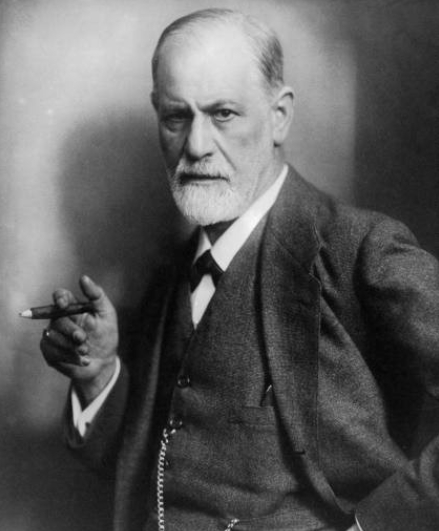 하지만 그들이 불행해 보이나요? 웬디를 생각해봐요.
아니면 날지 못하는 웬디가 못나 보였나요?
▶
Peter pan & Philosophy Counseling
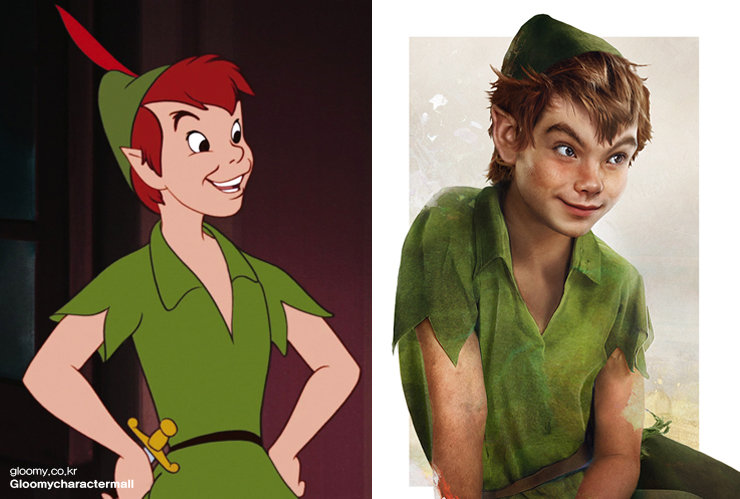 아니요, 웬디는 여전히 예뻤어요.
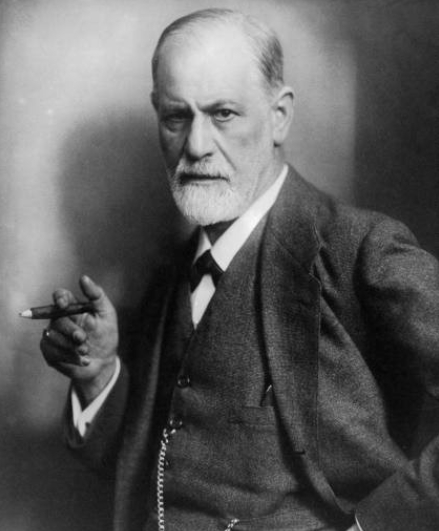 그래요. 아이들이 성장해서 어른이 되면서 어릴 적의 순수함을 잃어버리는 경우가 많죠. 

하지만 순수함이 존재의 전부는 아니잖아요? 어른들은 자라면서 괴로운 일들을 겪지만, 그 경험을 기반으로 성숙해져요. 

이 과정을 통해 어른들도 어린아이 못지않게 행복하고 아름다운 존재가 될 수 있어요. 피터는 어떻게 생각해요?
▶
Peter pan & Philosophy Counseling
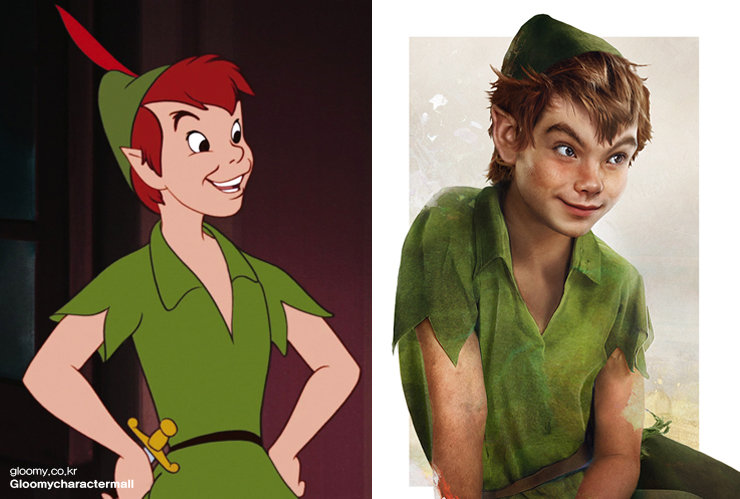 아직 잘 모르겠어요. 

하지만 어른이 된 제 친구들이 악마처럼 보이거나 무능해 보이지 않다는 건 확실해요.
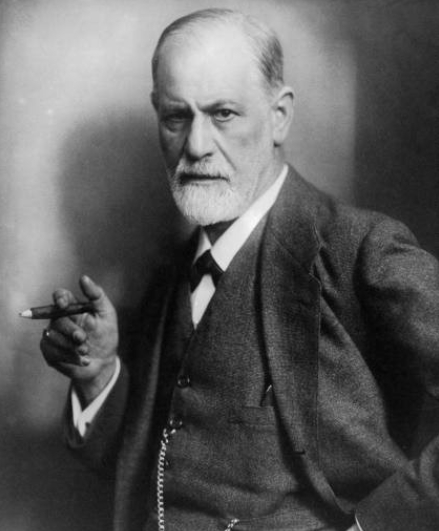 훌륭해요. 그 반응으로도 충분해요. 

피터는 지금 성장하고 있는 거예요.
▶
Peter pan & Philosophy Counseling
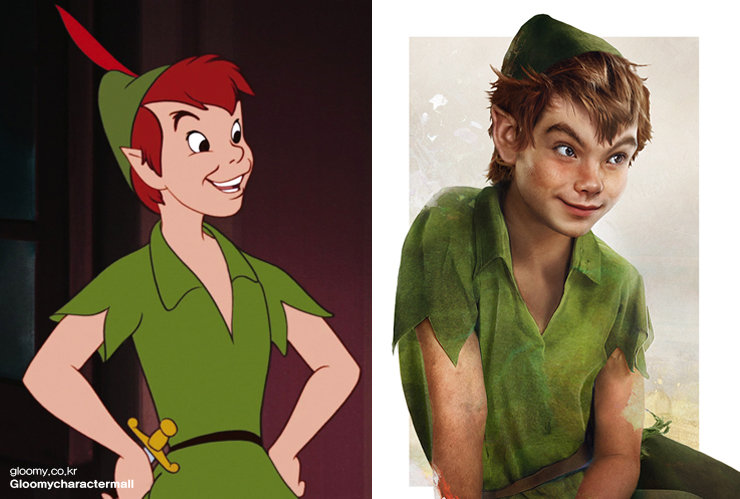 더 멋있어지고 있다는 말이죠?
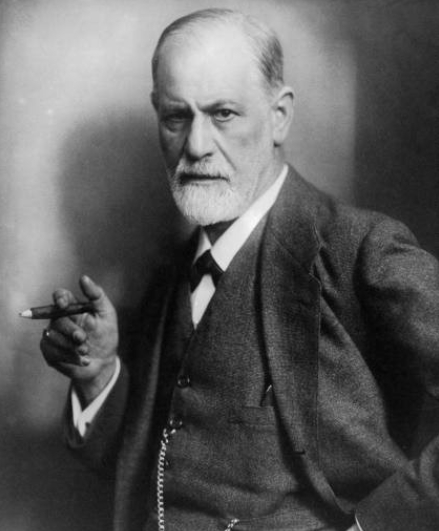 물론이죠!

피터, 만약 피터가 어른이 된다면 어떤 모습이 되고 싶나요?
▶
Peter pan & Philosophy Counseling
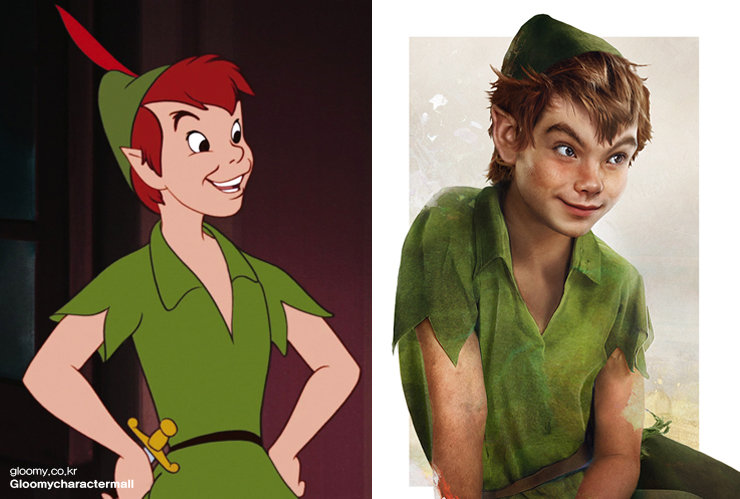 전 어른이 되고 싶지 않은데요.
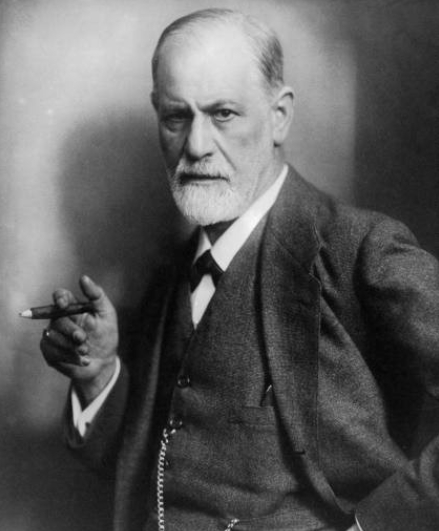 만약에 가능하다면요. 

아직도 어른은 상상하기도 싫을 정도로 경멸스럽나요?
▶
Peter pan & Philosophy Counseling
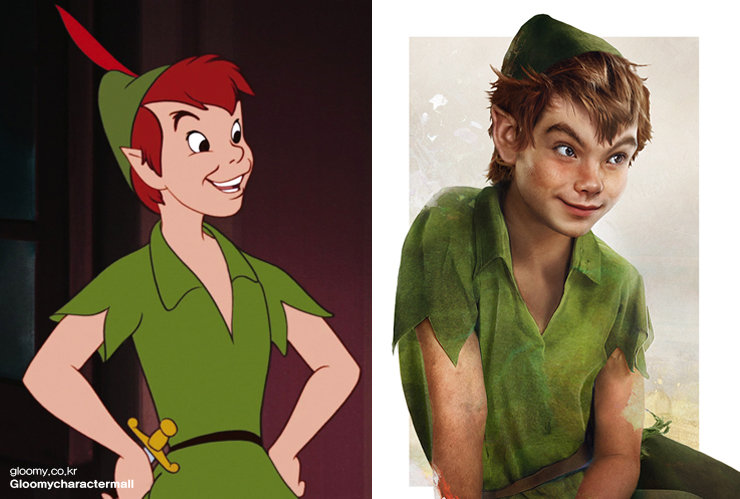 음……. 그건 아닌 것 같아요. 생각은 해볼 수 있어요. 

저는…. 지금처럼 멋있는 사람이 되고 싶어요. 
그래서 이 세상 모든 길 잃은 아이들을 데리고 살 거예요!
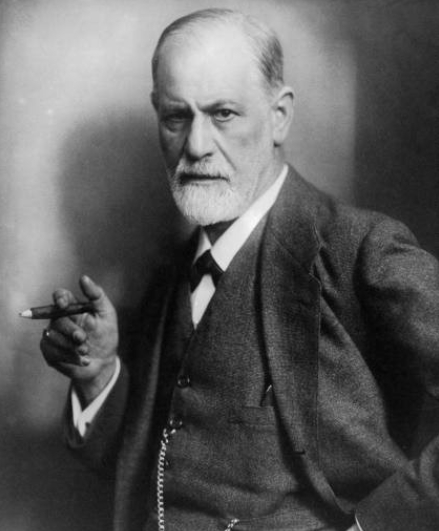 멋지네요! 피터에게 '어른'이라는 존재가 처음보다는 편한 존재가 된 것 같아 기쁘네요.

시간이 다 되어 슬슬 마쳐야겠네요. 오늘 상담을 하고 어떤 생각이 들었어요?
▶
Peter pan & Philosophy Counseling
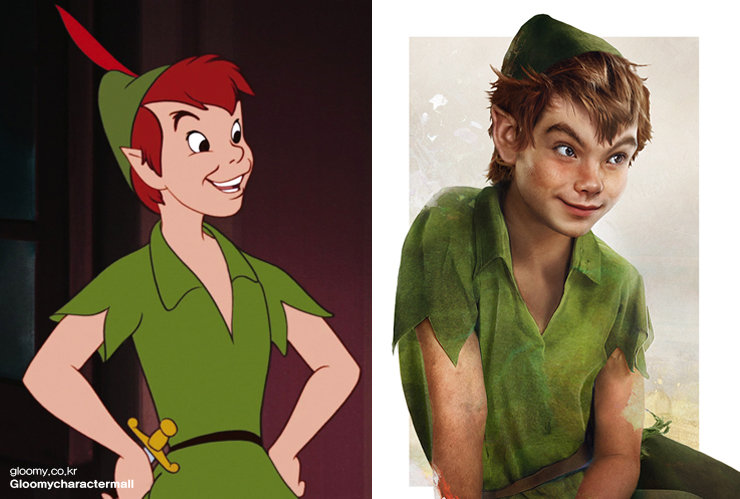 글쎄요, 사실 아직 전 어른이 싫어요. 하지만 세상에는 괜찮은 어른도 있는 것 같아요. 어른인 웬디는 좋은 어른이니까요. 

저는 어른이 될 생각이 없지만, 웬디와 다른 친구들이 어른이 되는 게 그렇게 절망적인 일인 것만은 아닐지도 모른다는 생각이 들었어요.
네! 다음에 봐요!
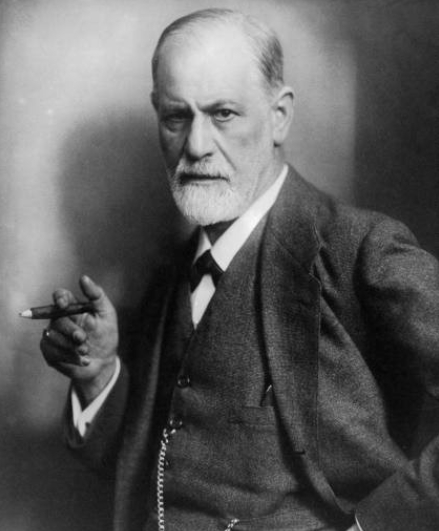 그렇군요. 오늘 여기까지 오고 이야기 나누느라 정말 수고 많았어요. 다음 회기 때 봐요.
▶
Peter pan & Philosophy Counseling
Thank you for whatching
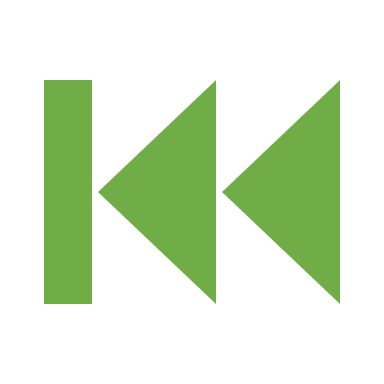 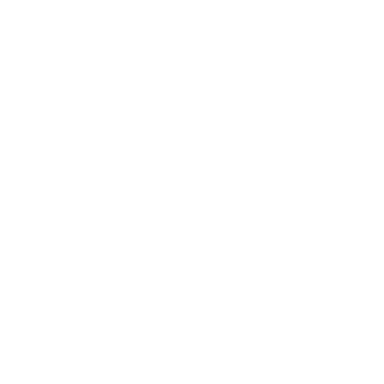 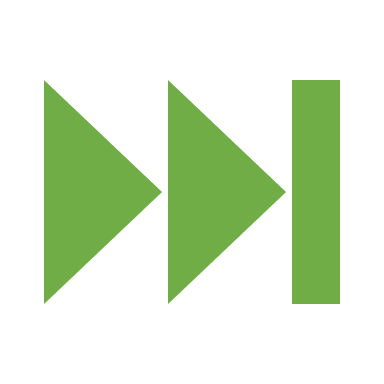 뇌9조
▶